Dialogværktøjet ‘Mødet på midten’
Materiale til tillidsvalgte – Trivselsenheden 2022
Dialogværktøjet 'Mødet på midten''
3
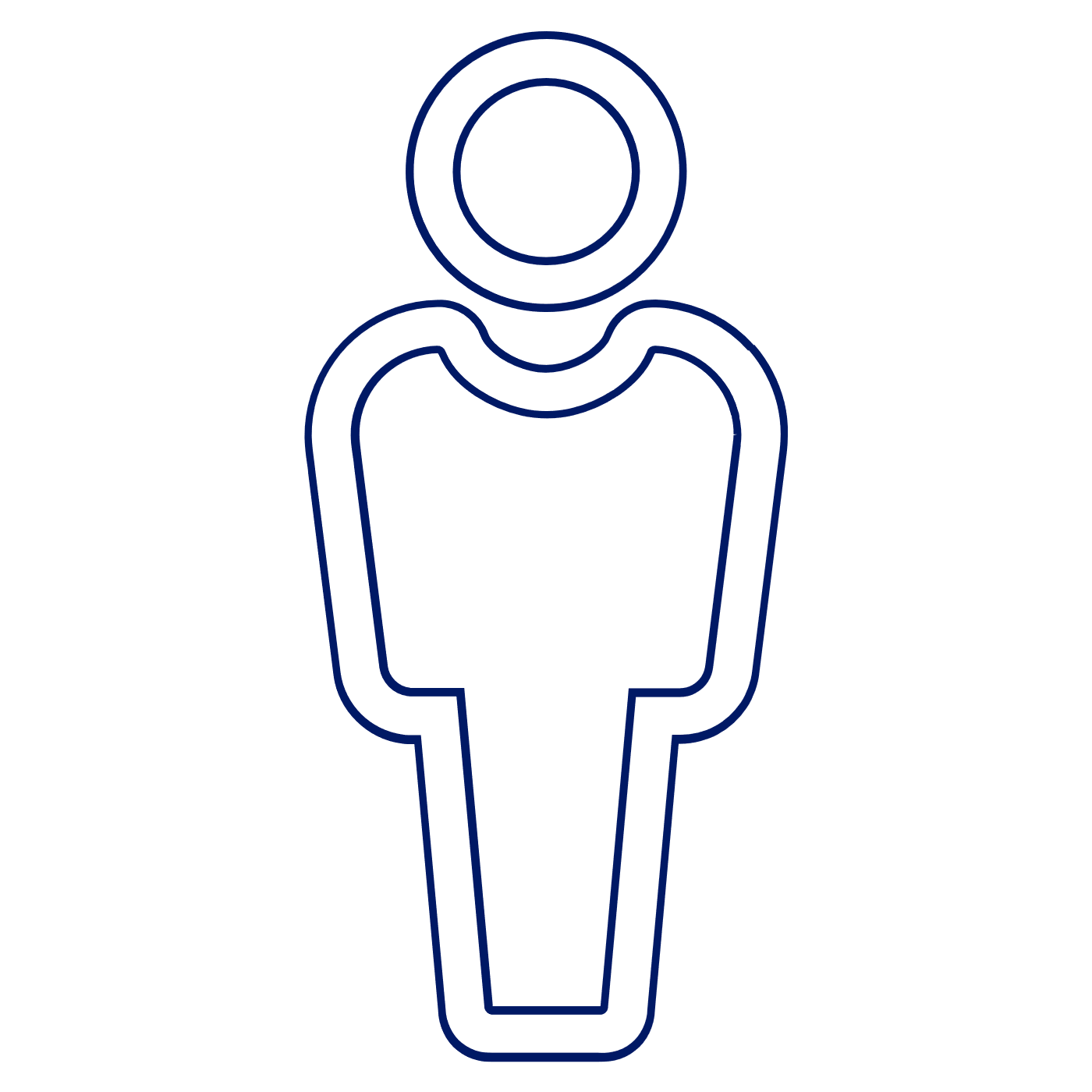 Brug 2-3 på min på at tænke over spørgsmålet
Alle skriver deres tanker ned i deres felt
Tag en runde, hvor I på skift fortæller, hvad I har skrevet. Husk at giv hinanden tid og ikke afbryde den, der taler. 
Find ud af, hvad I er enige om – og skriv det i midten af papiret
Tal om, hvilke indsatser som I kan sætte i gang for at imødekomme det, I har fundet frem til
1
2
3
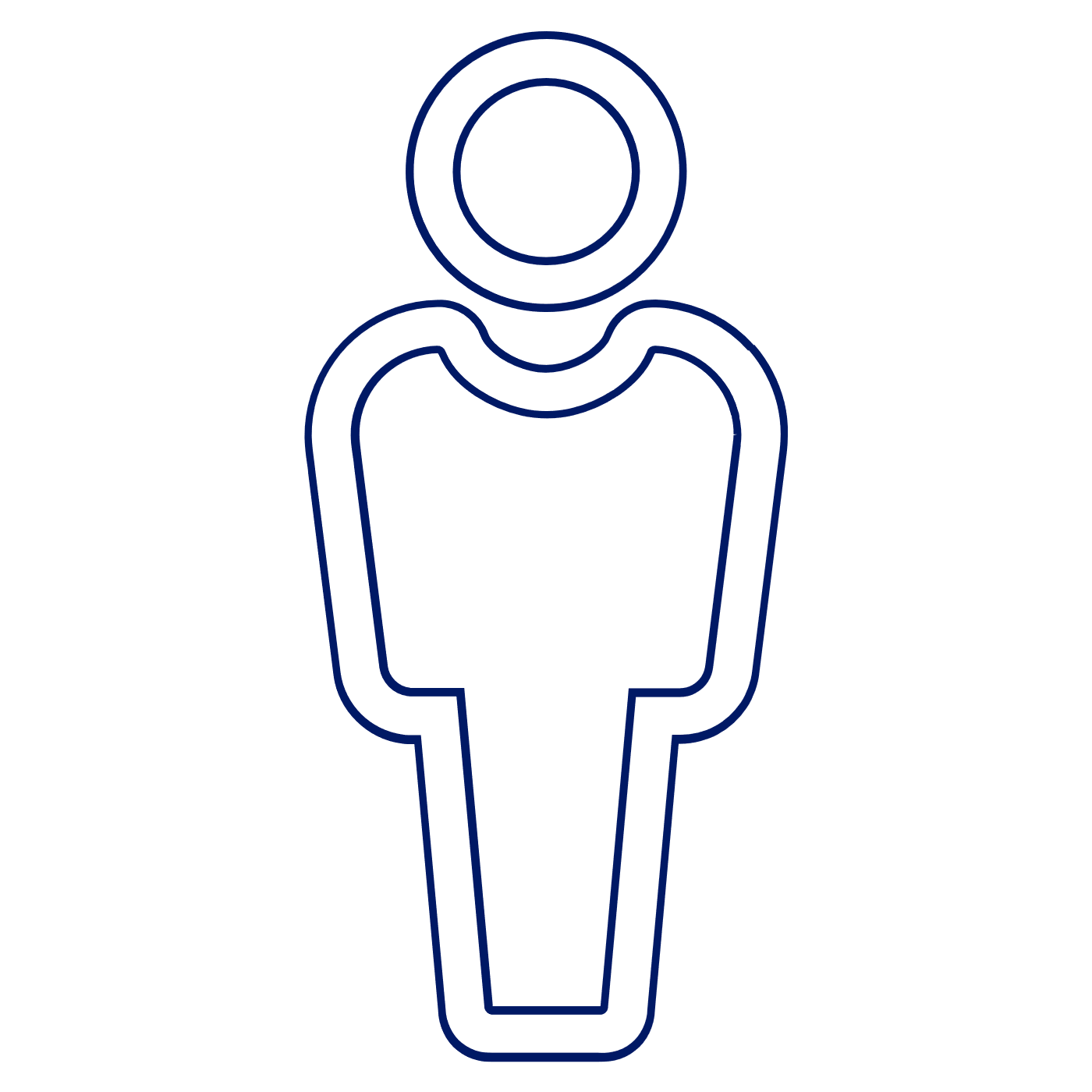 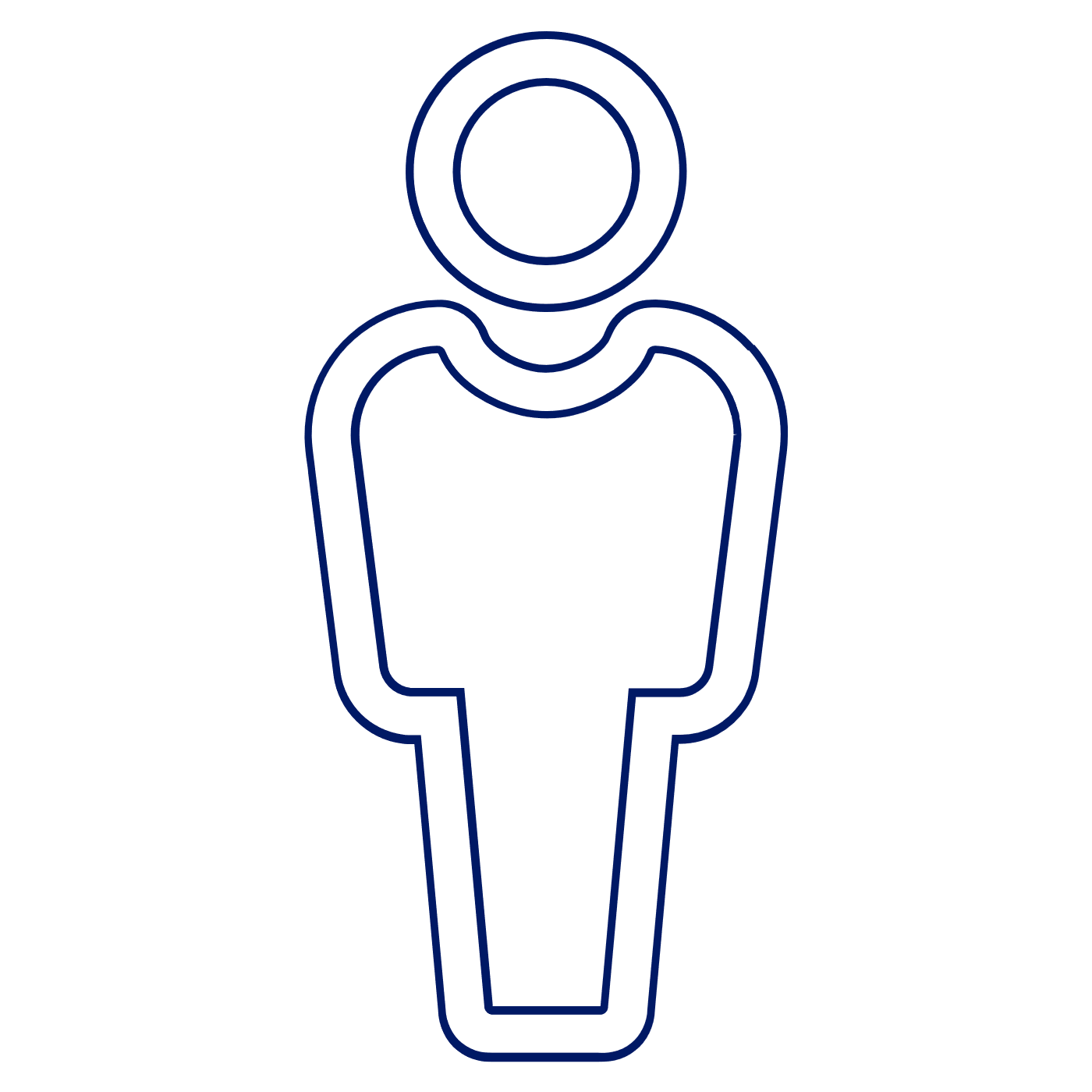 4
2
2
2
5
3
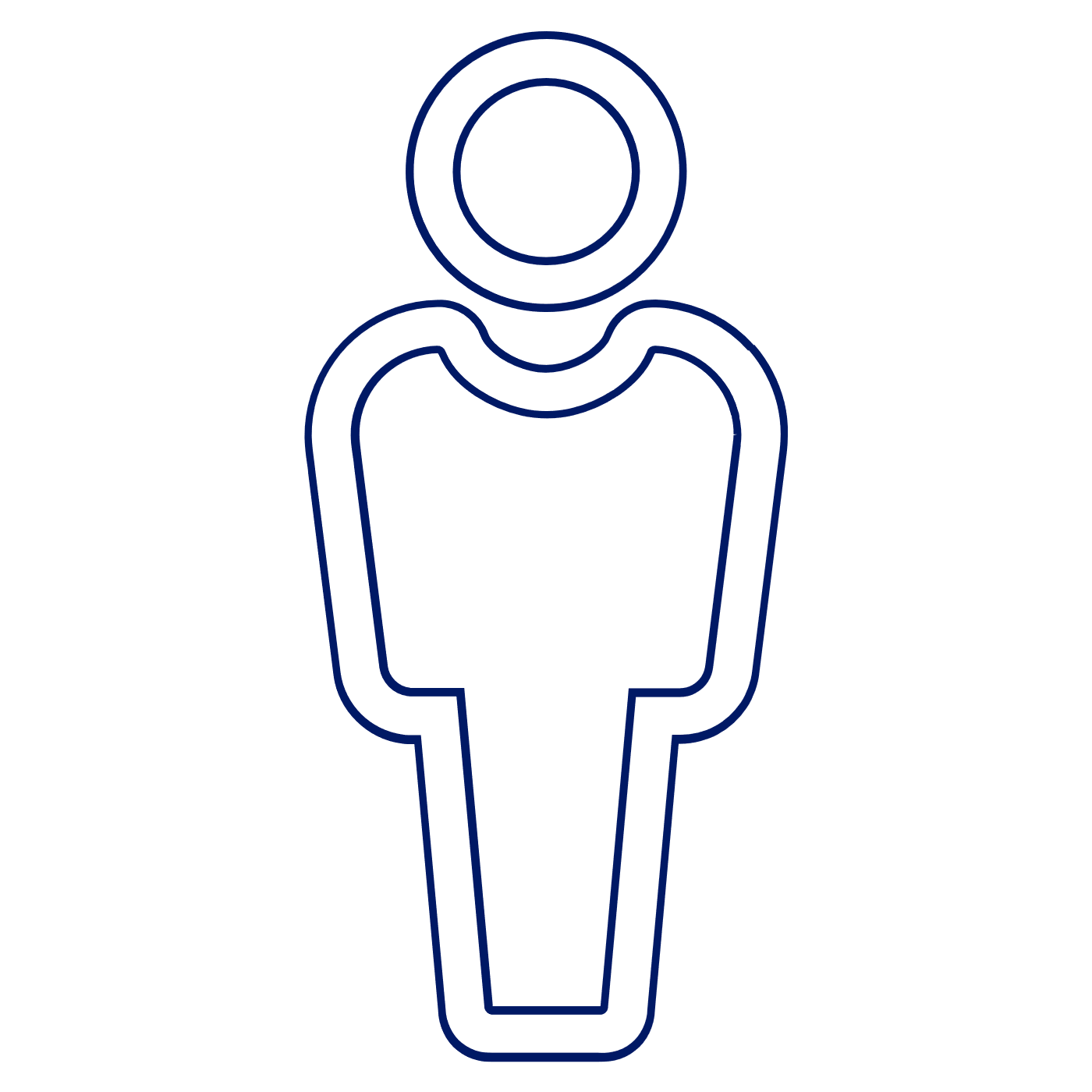 Indgå aftaler
Forskning viser, at mikro-handlinger har størst sandsynlighed for at blive implementeret, fordi de ikke tager for meget tid en i en travl hverdag. 

Lad derfor handlingerne være: 
Noget som fx giver flere gode dage på kontoret 
Noget I har mandat til selv kan bestemme
Noget I skal blive ved med, gøre mere eller mindre af 
Små, konkrete hverdags ændringer, som kan igangsættes fra på mandag 

Husk at udpeg en, der er ansvarlig for 
at sætte i gang og følge op.
Flere gode dage på kontoret
Hvad 
----------Hvem
----------
Hvornår
Hvad 
----------Hvem
----------
Hvornår
Hvad 
----------Hvem
----------
Hvornår
Hvad 
----------Hvem
----------
Hvornår
Finansforbundets trivselsenhed er også klar med sparring, hvis du har spørgsmål eller brug for yderligere hjælp. 

Tag endelig fat i os
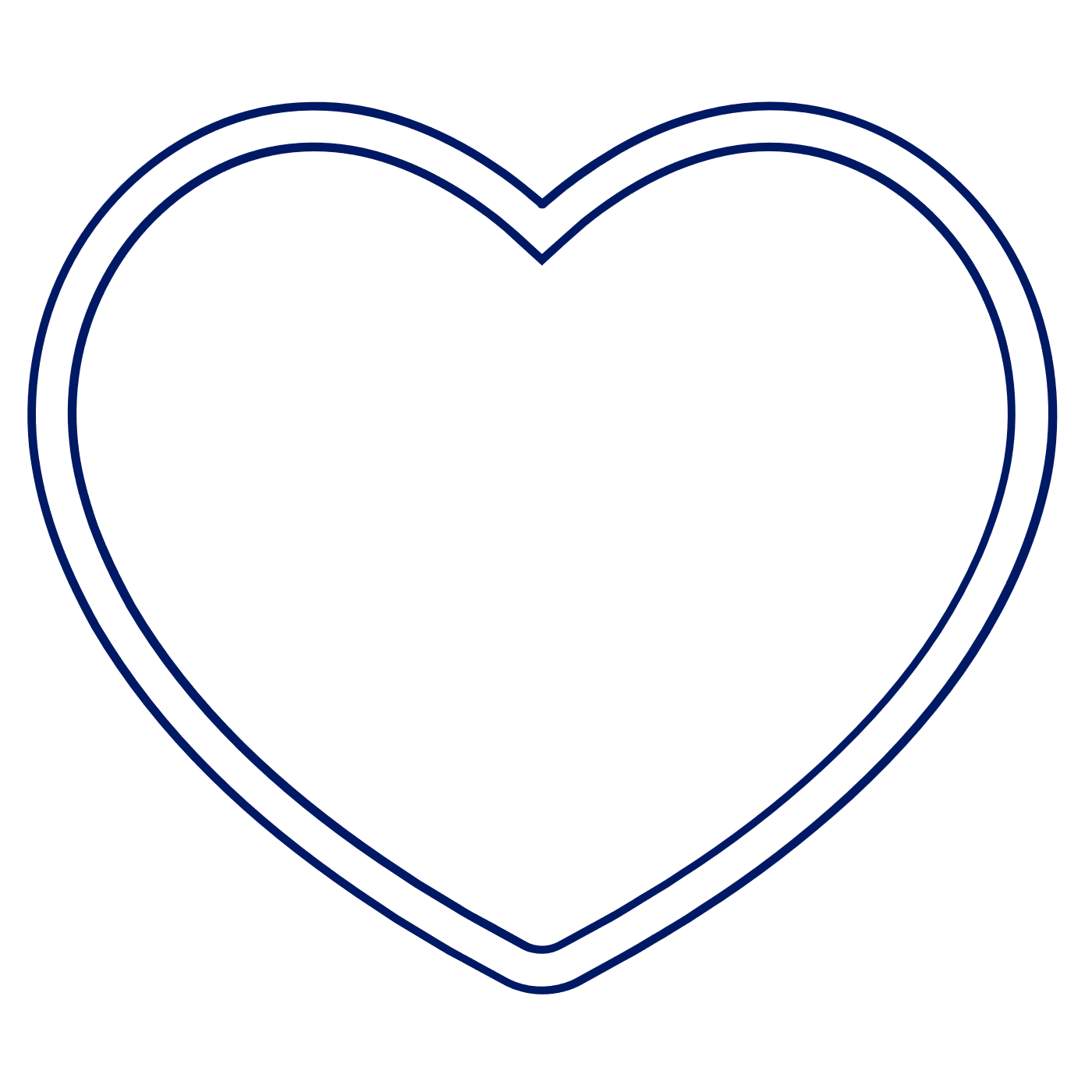 Birgit Kjeldsen 		 
Telefon: 40 45 42 62 		 
bkj@finansforbundet.dk 
	

Samuel Funk-Hansen
Telefon: 29 80 88 85 
sfh@finansforbundet.dk